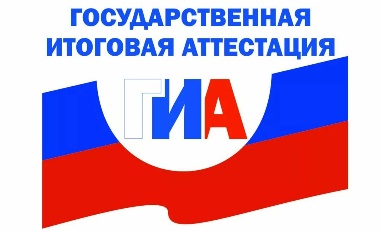 Разработка курса «Подготовка к ОГЭ по математике  в гибридном форматес использованием ресурсов ФГИС Моя Школа»
Заместитель директора по НМР СОШ №30 Лодягина И.И.
Заместитель директора по УВР СОШ №30 Богданова В.И.
Учитель математики СОШ №30 Мусина Ю.А.
[Speaker Notes: Оригинальные шаблоны для презентаций: https://presentation-creation.ru/powerpoint-templates.html 
Бесплатно и без регистрации.]
проекта «Школа Минпросвещения России»
проекта «Школа Минпросвещения России»
Ключевое условие «Образовательная среда»
Федеральный проект «Школа Минпросвещения России» Перечень критериев и показателей самодиагностики образовательной организации, осуществляющей образовательную деятельность по программам начального, основного, среднего общего образования.
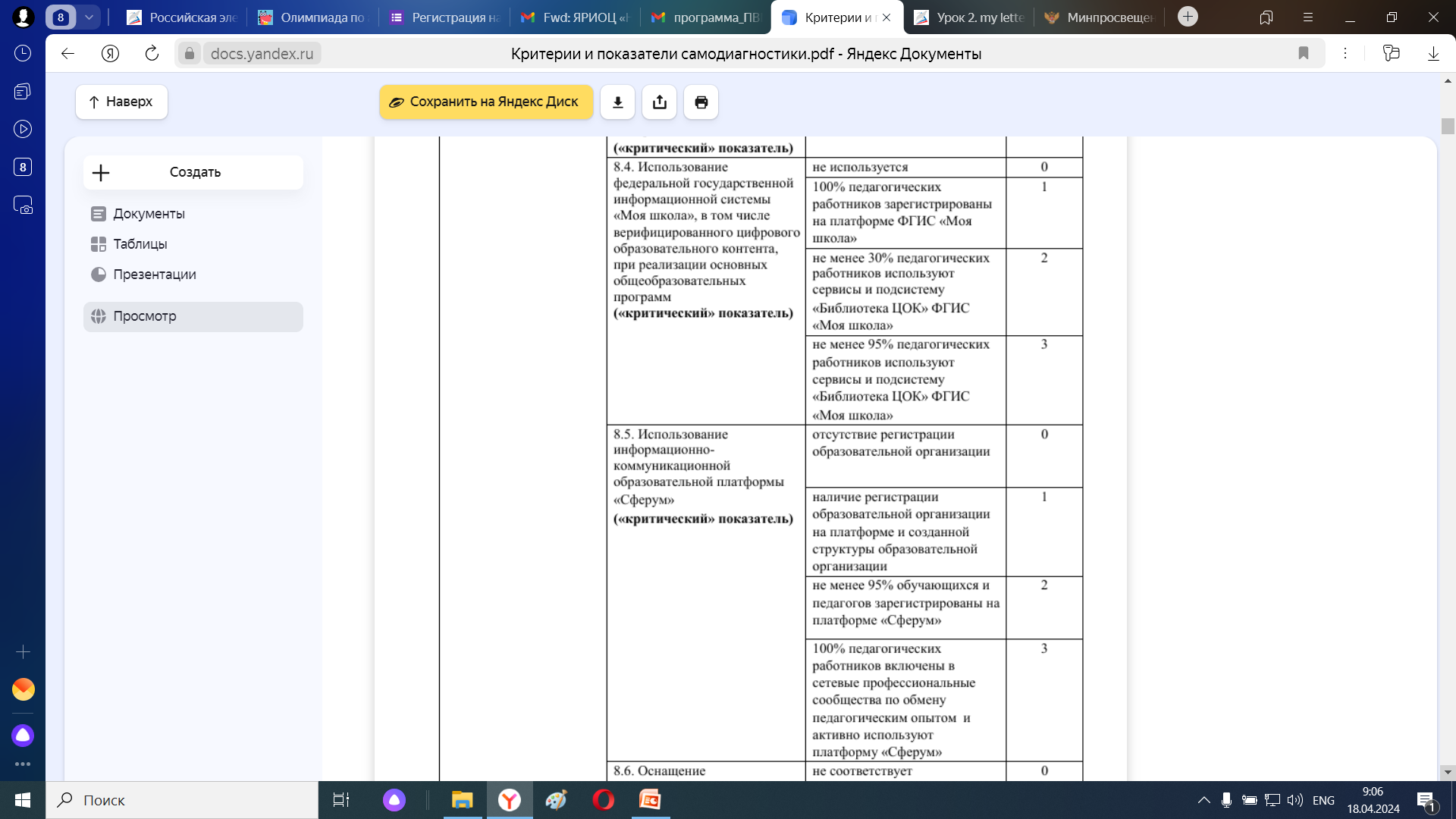 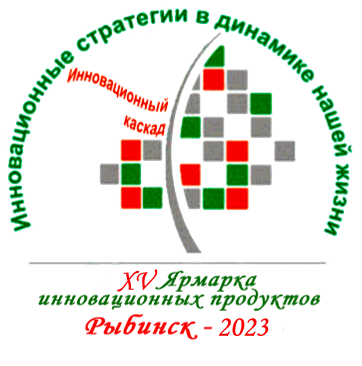 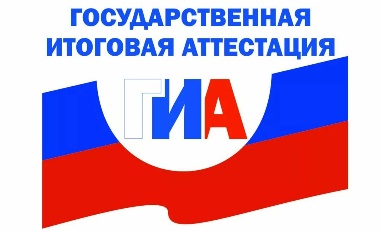 МУНИЦИПАЛЬНЫЙ 
ИННОВАЦИОННЫЙ ПРОЕКТ
ОБРАЗОВАТЕЛЬНЫЕ ПРАКТИКИ ПОВЫШЕНИЯ КАЧЕСТВА ПОДГОТОВКИ ОБУЧАЮЩИХСЯ МУНИЦИПАЛЬНОЙ СИСТЕМЫ ОБРАЗОВАНИЯ К  ГИА-9
Создание условий для  повышения уровня подготовки обучающихся к ОГЭ по математике за счёт применения дистанционных образовательных технологий 
и сервисов платформы «Моя школа»
Активировать                                                       план деятельности МИП в 2024 году
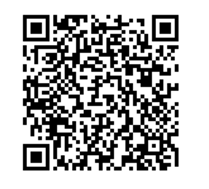 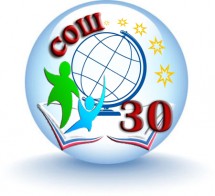 [Speaker Notes: Оригинальные шаблоны для презентаций: https://presentation-creation.ru/powerpoint-templates.html 
Бесплатно и без регистрации.]
Разработка курса «Подготовка к ОГЭ по математике  в гибридном форматес использованием ресурсов ФГИС  Моя школа»
Актуальность курса
Результаты ОГЭ по математике в ЯО: снизился % справляемости и успешности
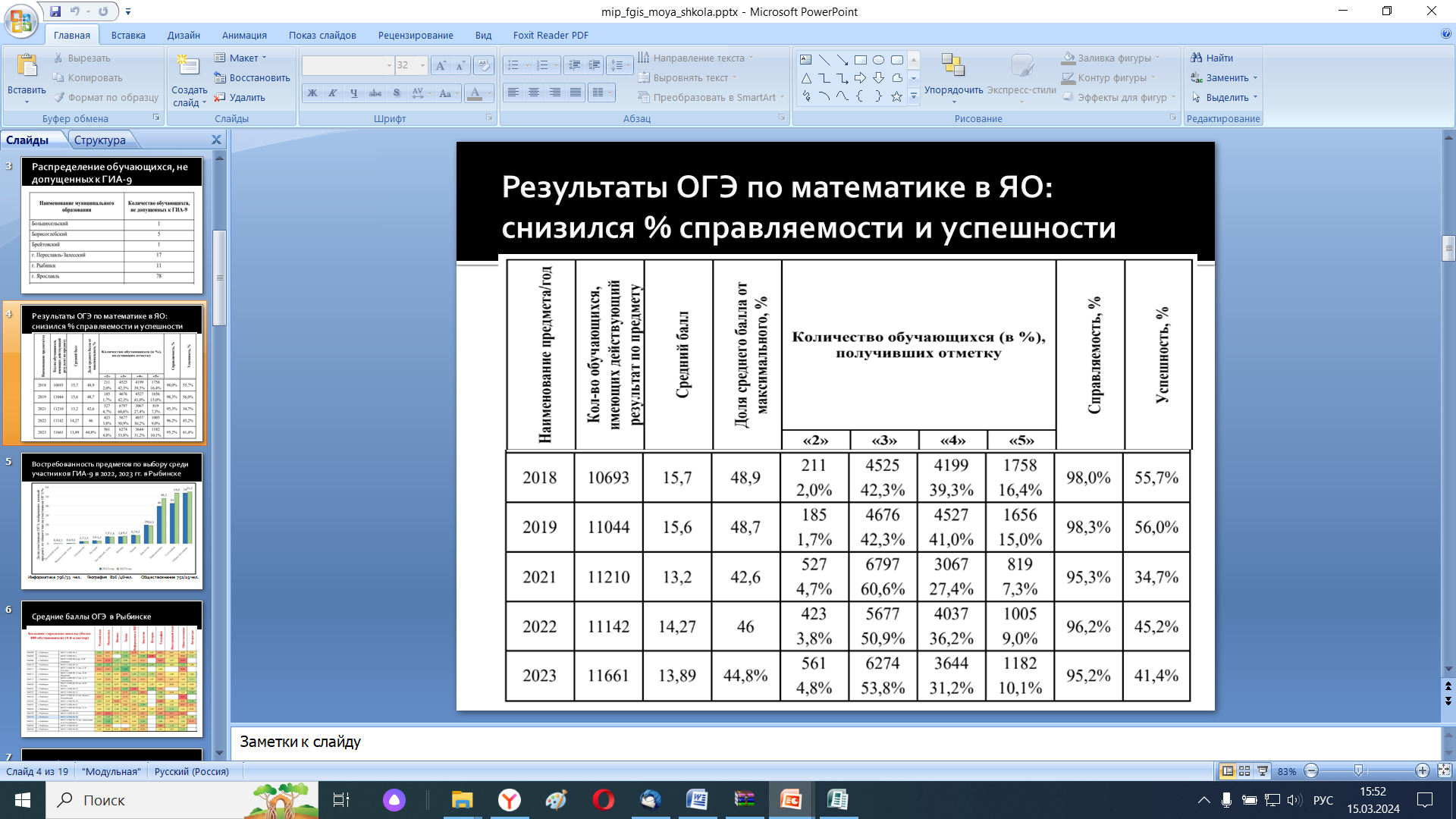 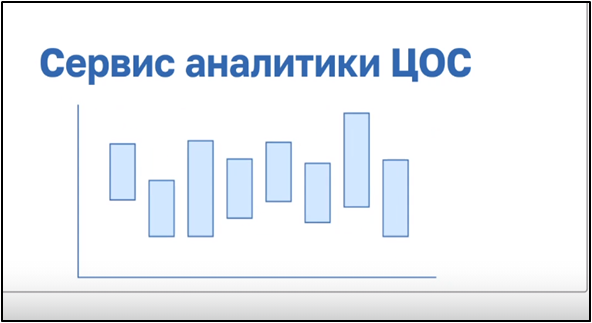 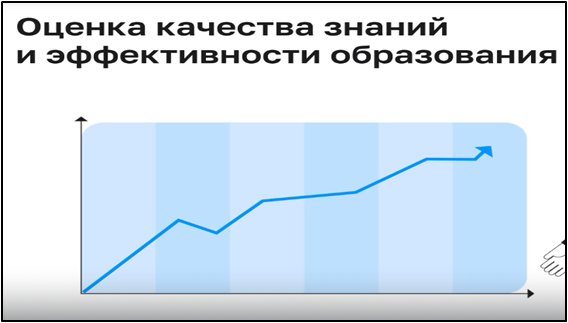 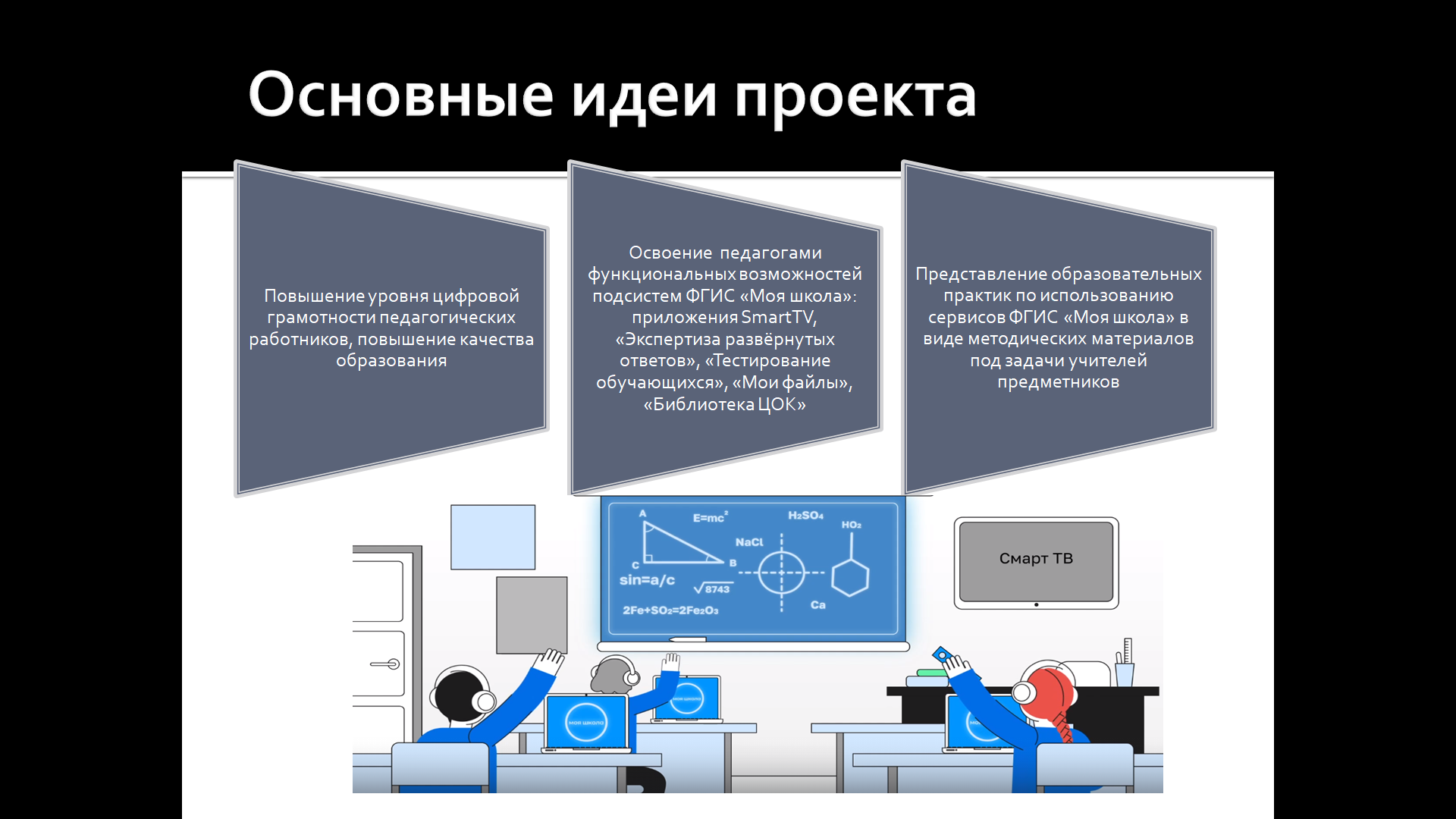 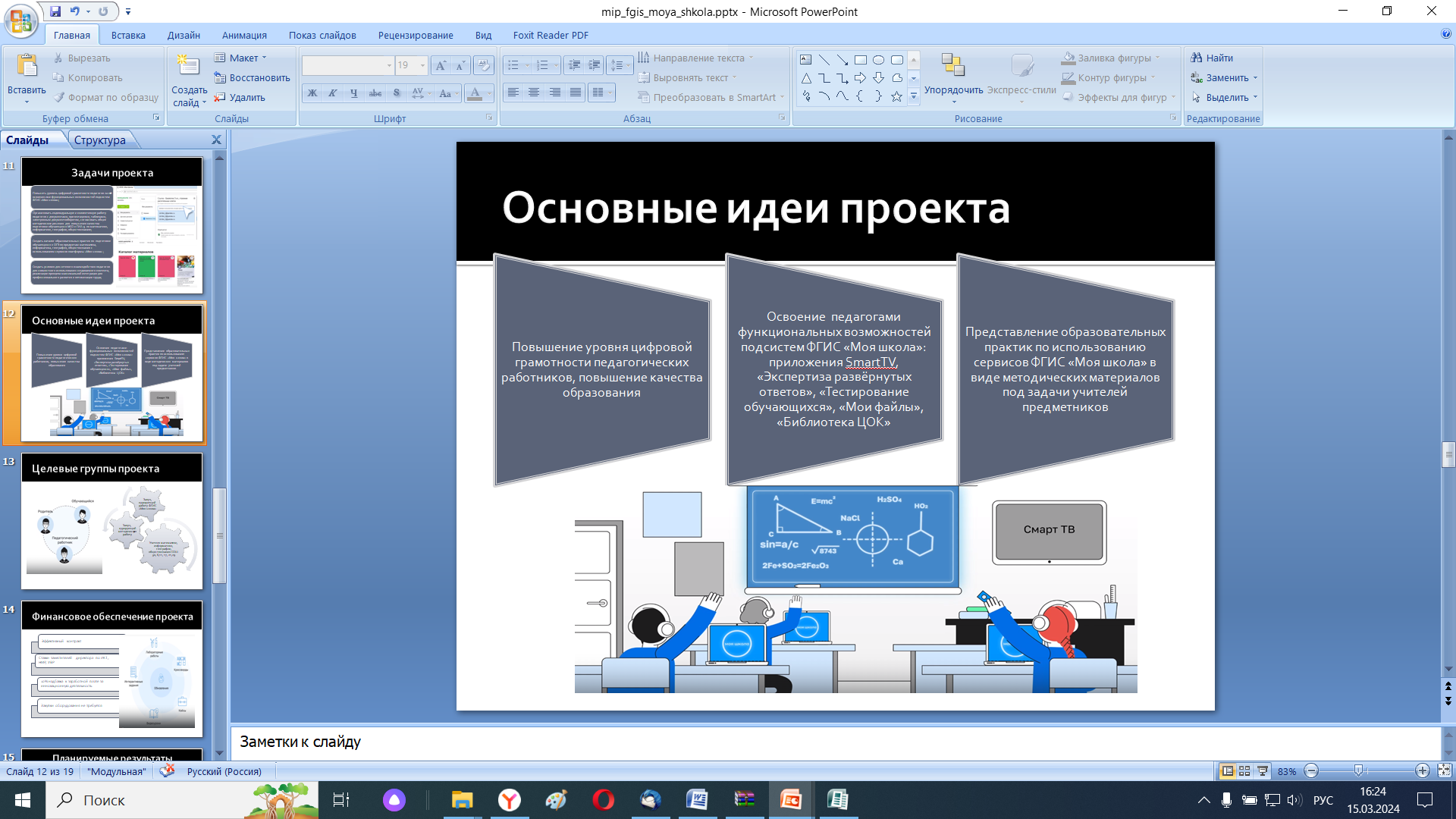 Основные идеи проекта
Разработка курса «Подготовка к ОГЭ по математике  в гибридном форматес использованием ресурсов ФГИС Моя школа»
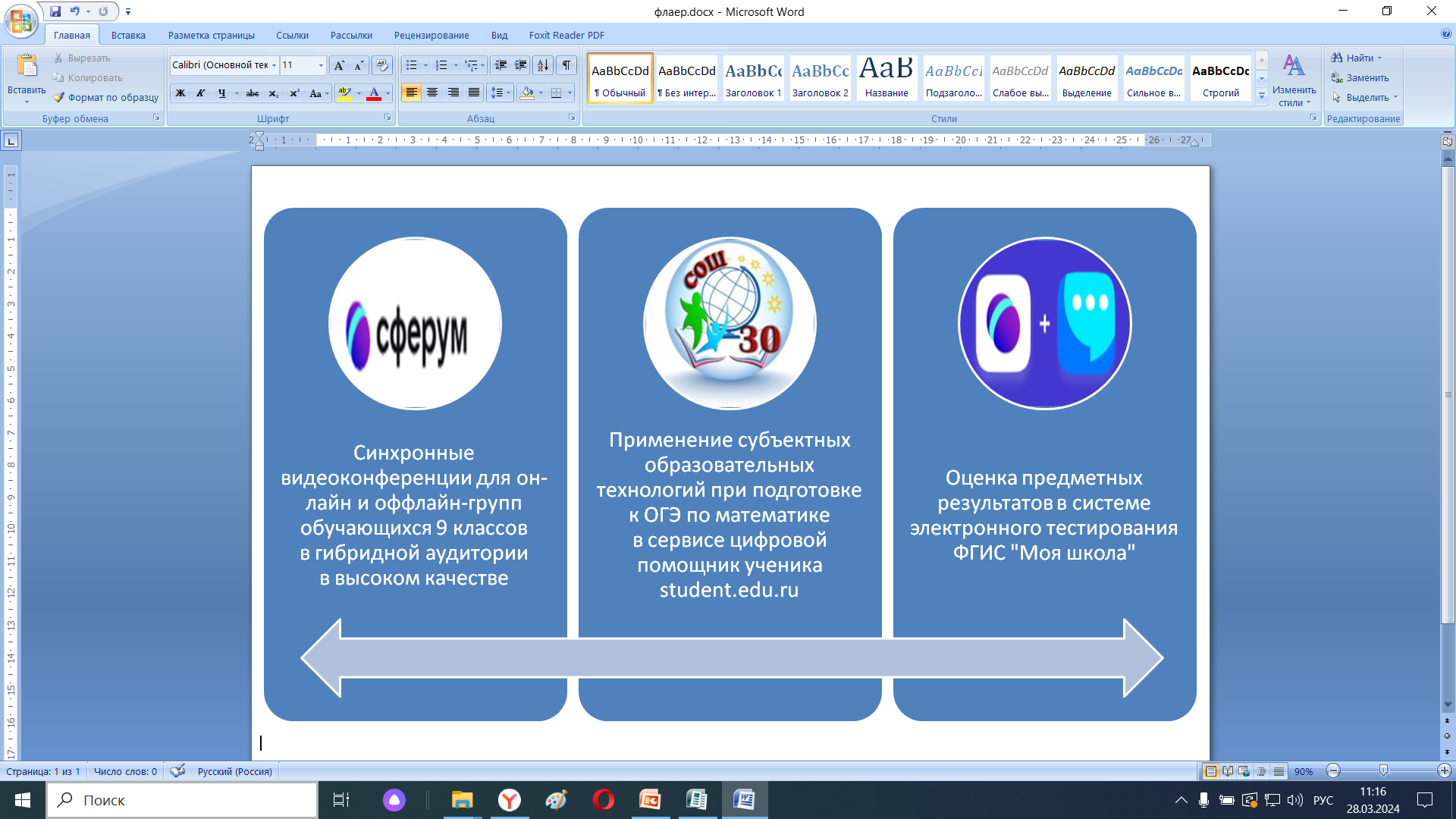 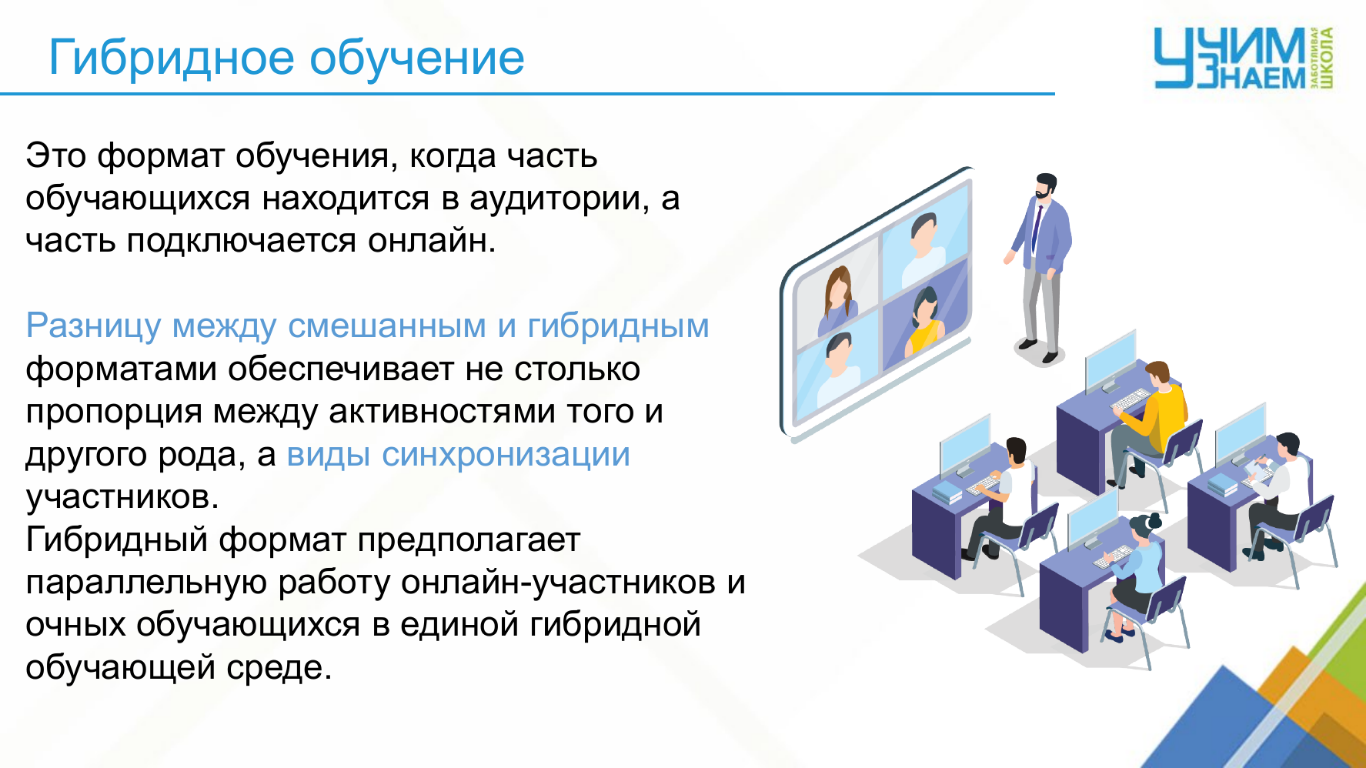 Групповой звонок в Сферуме Подготовка к ОГЭ по обществознаниютема «Политика и Право»
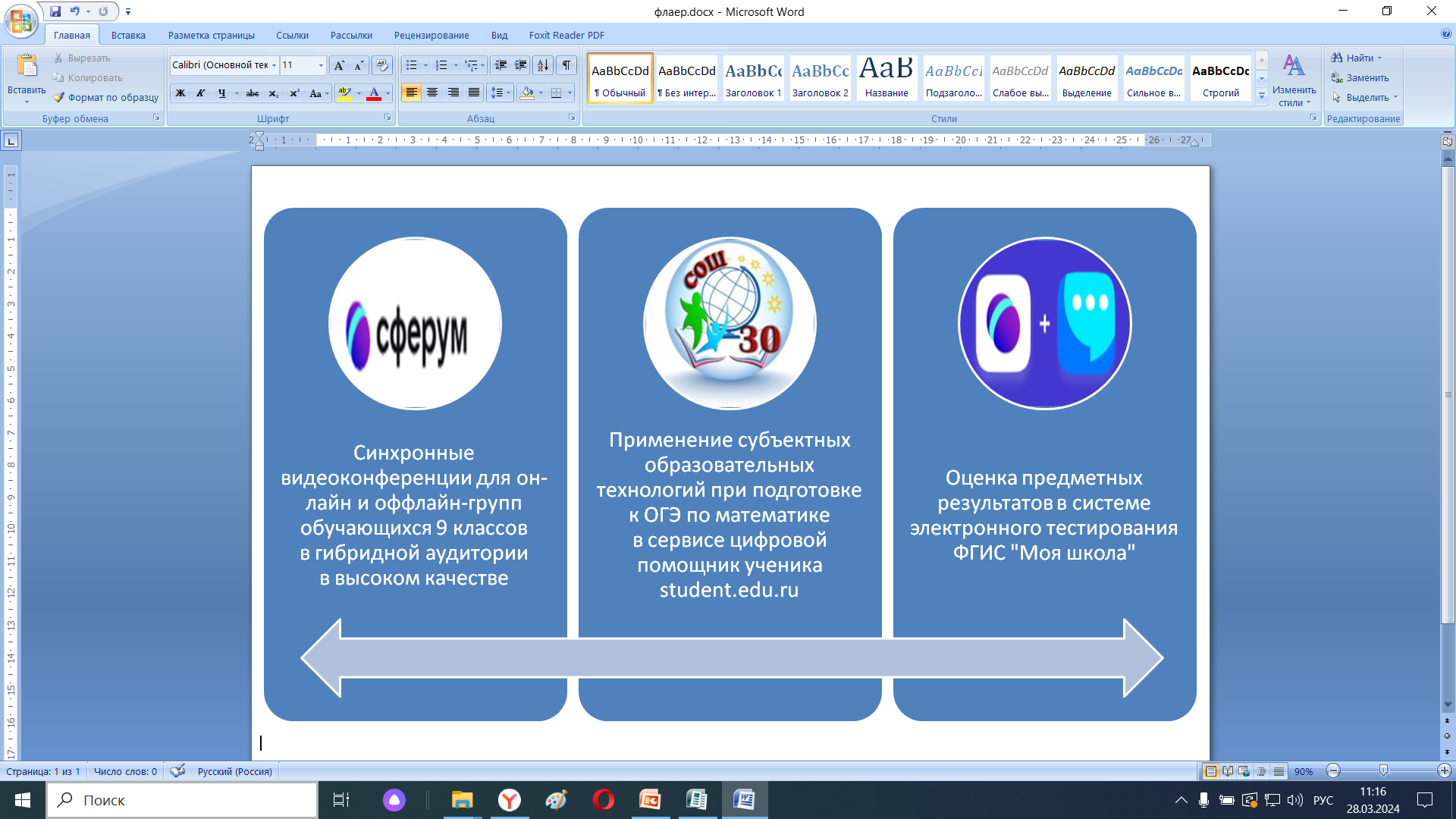 Педагогические возможности:
Интенсификация процесса обучения
Школа равных возможностей
 (высокая квалификация учителя)
Социализация обучающихся
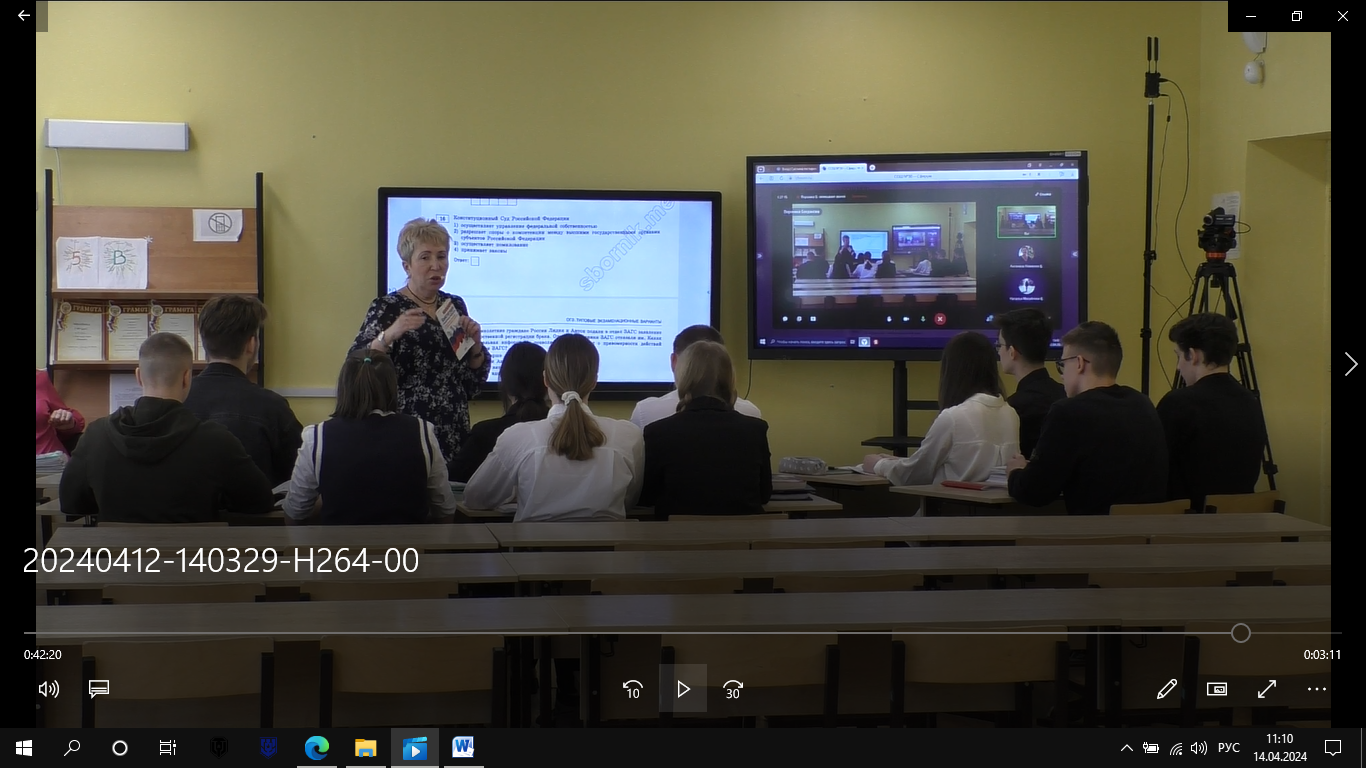 Подготовка к ОГЭ по математикетема занятия «Графики функций» учитель Мусина Ю.А.
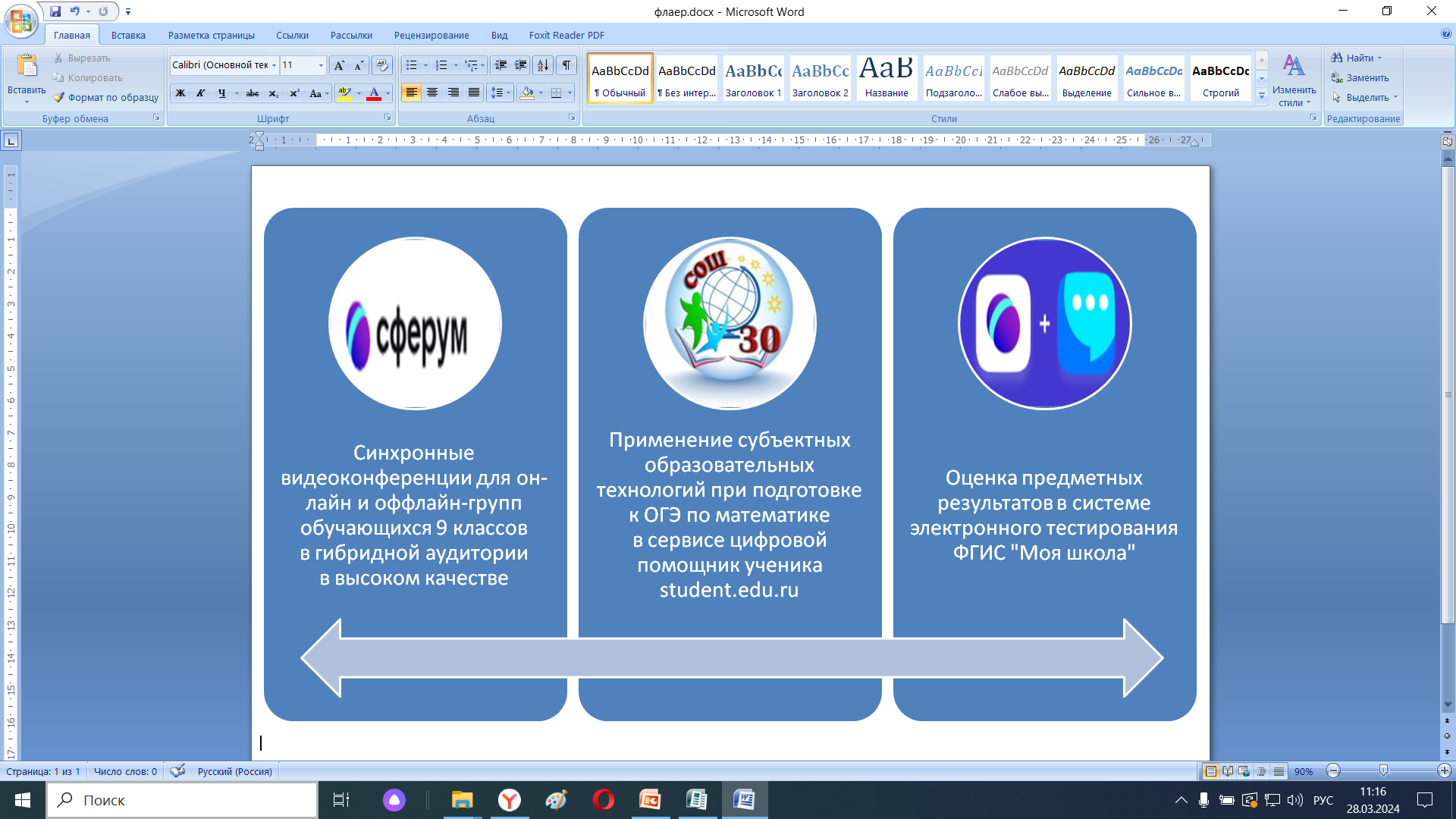 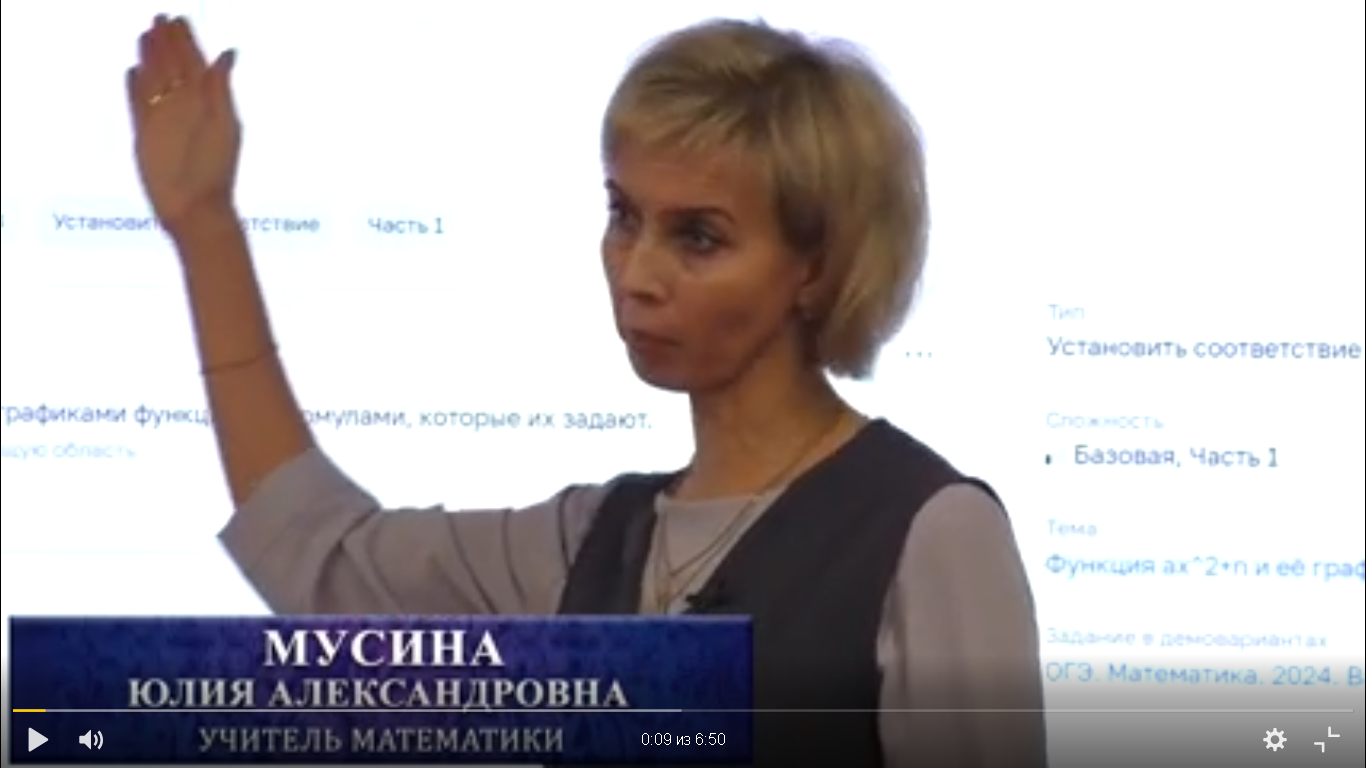 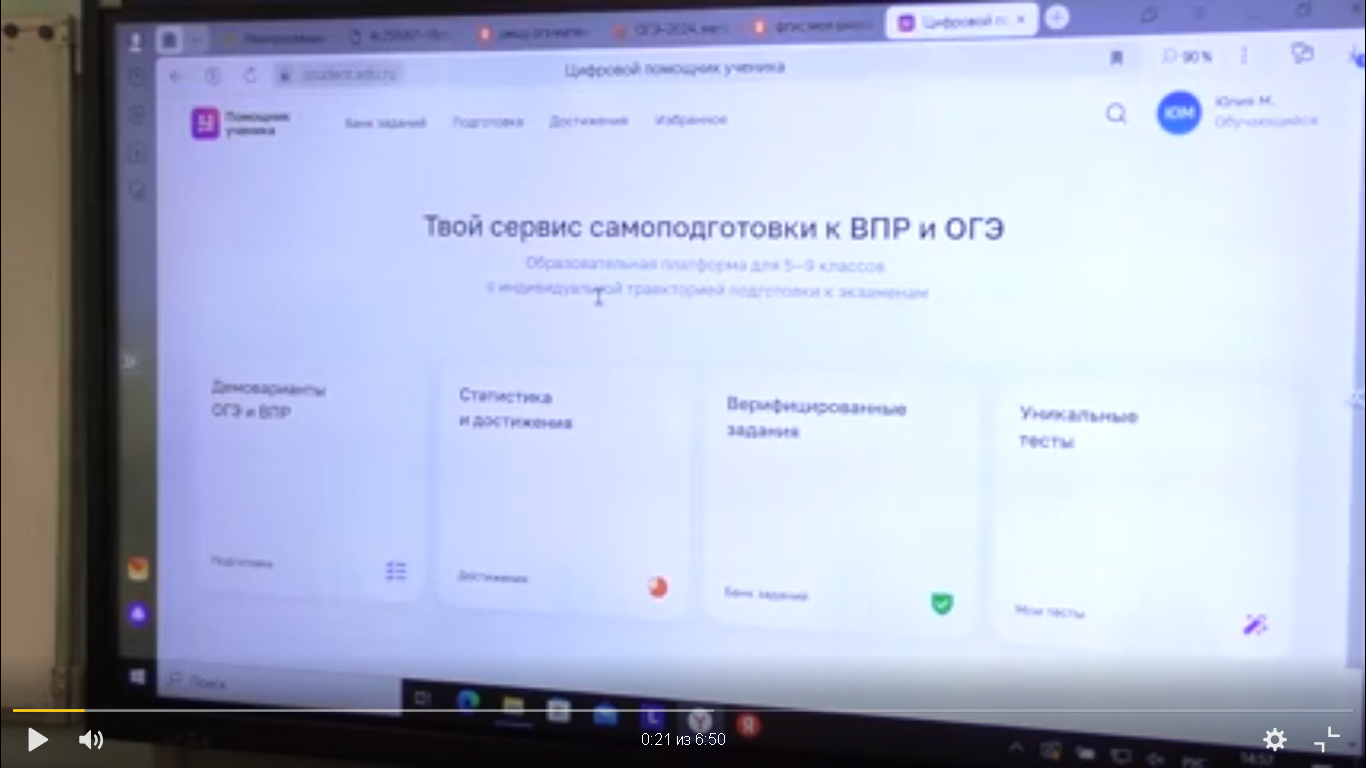 Техническое обеспечение заместитель директора по УВР  Богданова В.И.
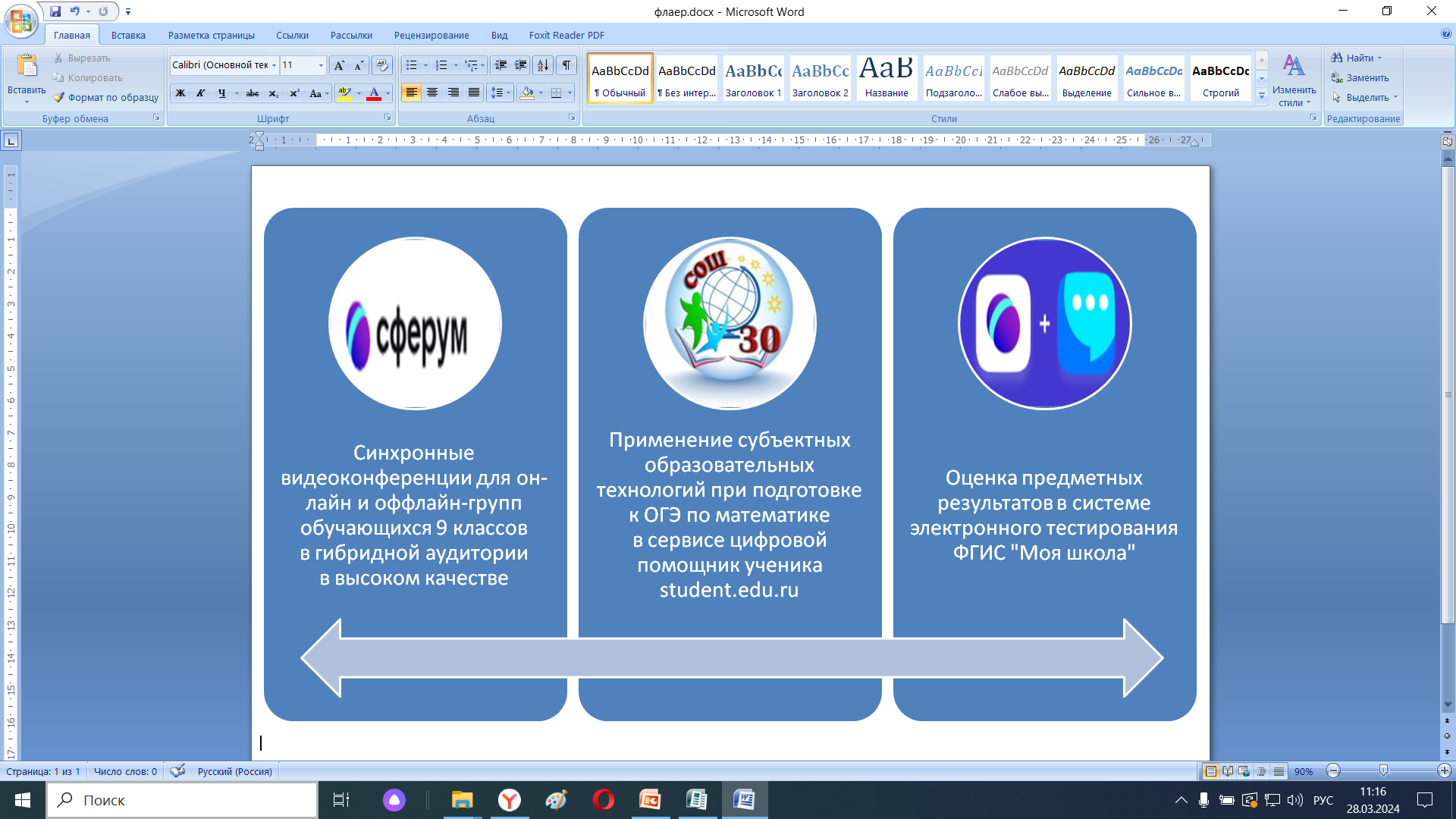 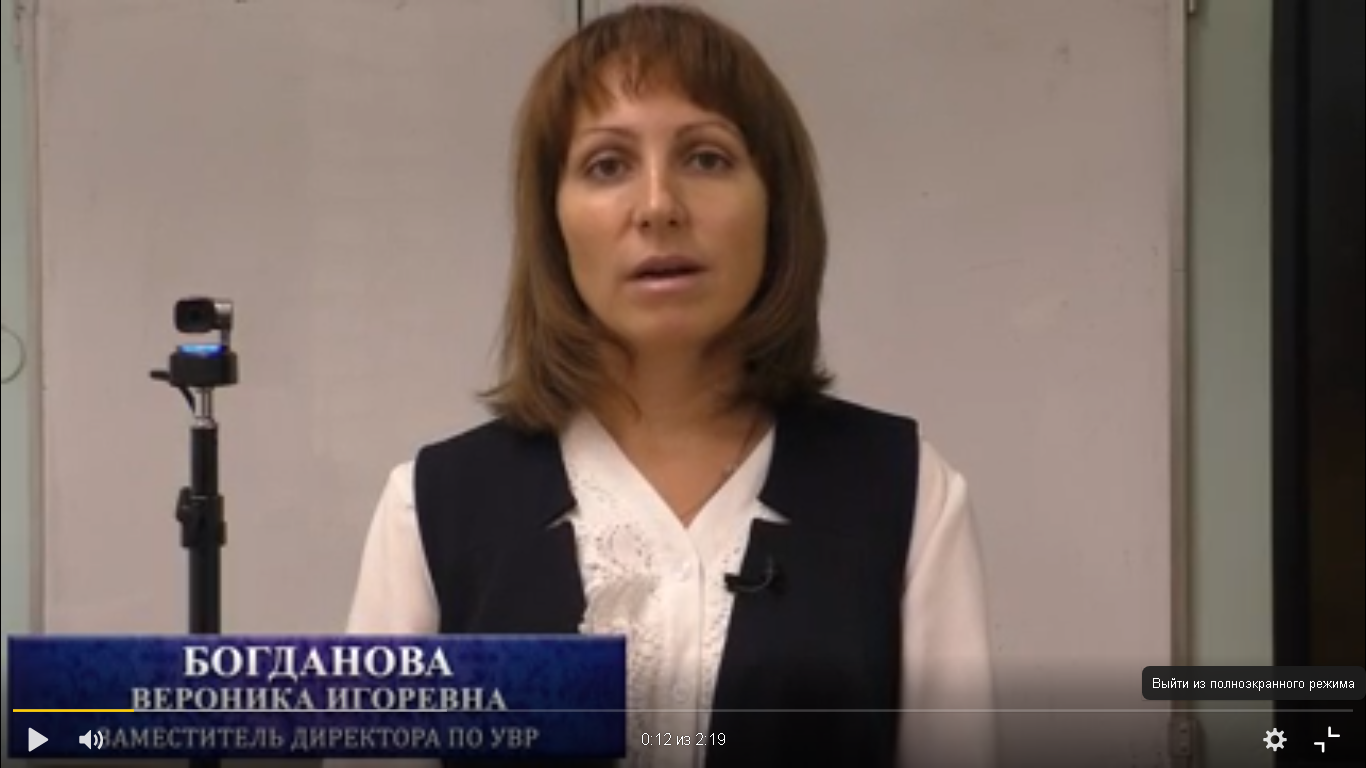 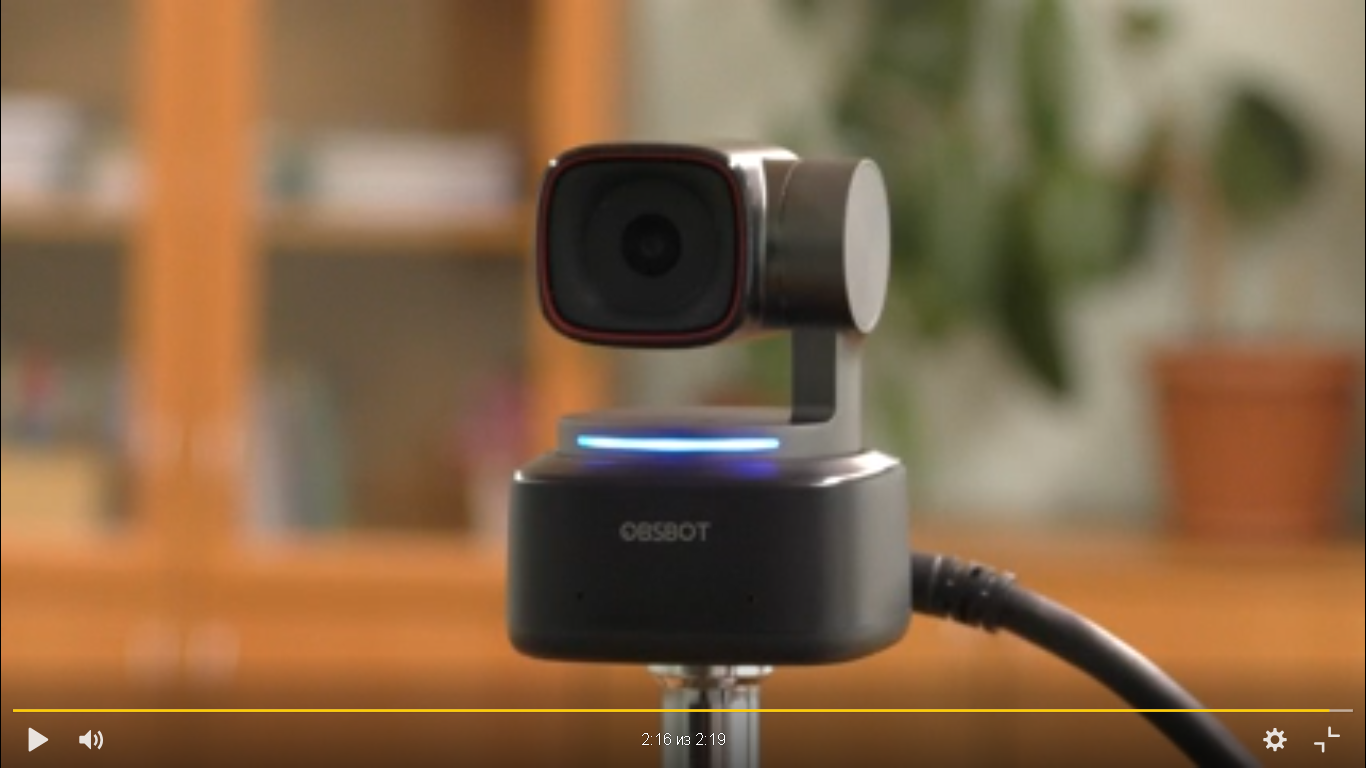 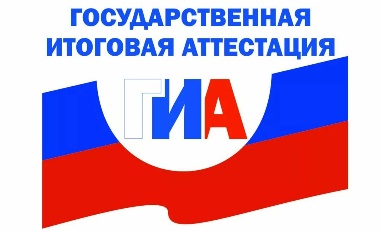 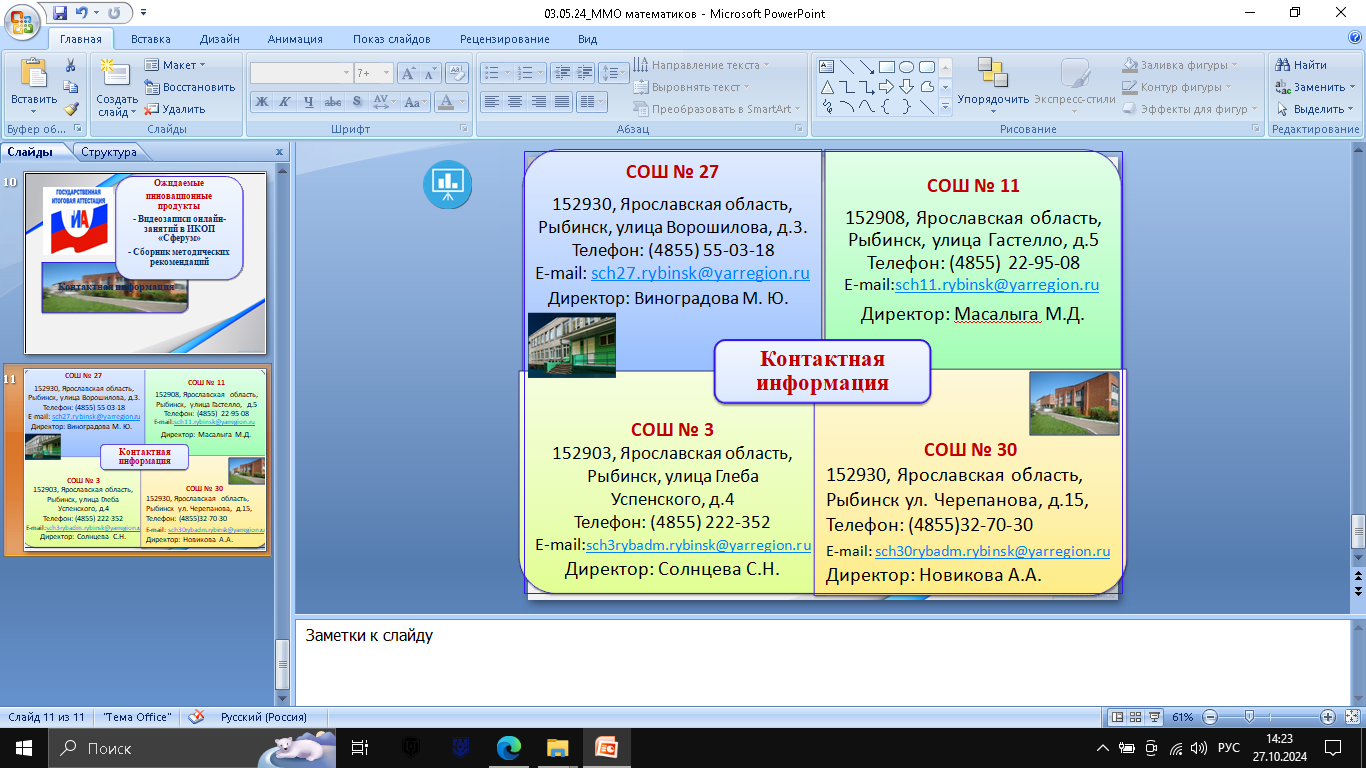